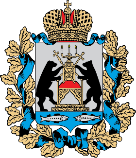 МИНИСТЕРСТВО СПОРТА И МОЛОДЁЖНОЙ ПОЛИТИКИ НОВГОРОДСКОЙ ОБЛАСТИ
IX летняя Спартакиада учащихся 
России по гребному слалому
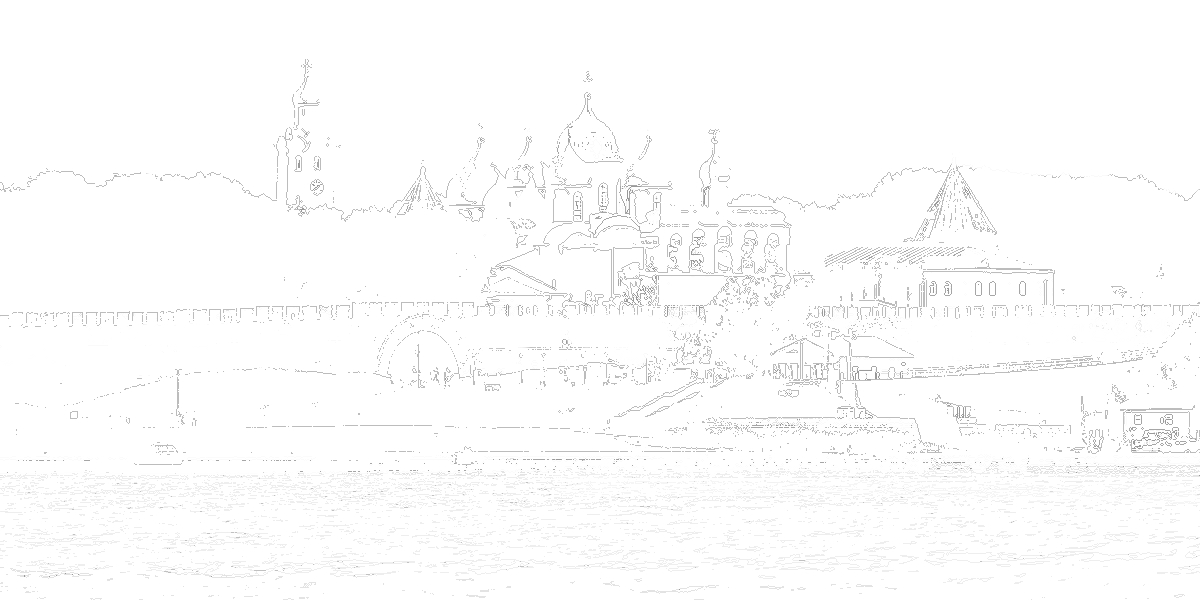 02
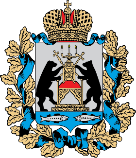 МИНИСТЕРСТВО СПОРТА И МОЛОДЁЖНОЙ ПОЛИТИКИ НОВГОРОДСКОЙ ОБЛАСТИ
Финальные соревнования IX летней спартакиады учащихся России по гребному слалому
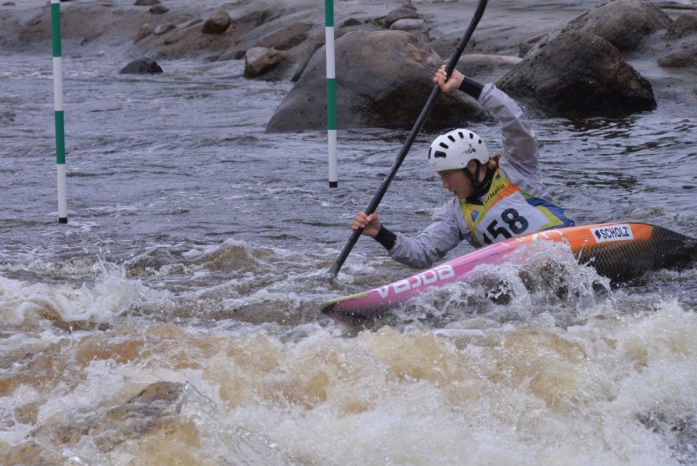 СРОКИ 
ПРОВЕДЕНИЯ26 - 31 июля 
2019 года
МЕСТО 
ПРОВЕДЕНИЯ
Новгородская область, 
г. Окуловка
ОБЪЕКТ
Центр гребного слалома
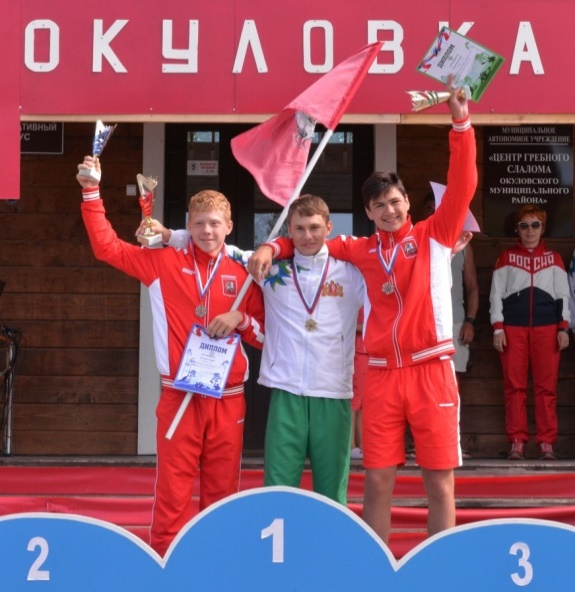 03
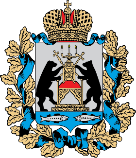 МИНИСТЕРСТВО СПОРТА И МОЛОДЁЖНОЙ ПОЛИТИКИ НОВГОРОДСКОЙ ОБЛАСТИ
Финальные соревнования IX летней спартакиады учащихся России по гребному слалому
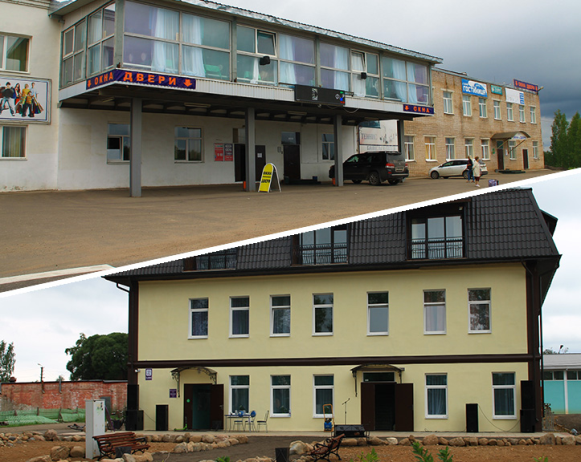 УЧАСТНИКИ
190 спортсменов, 
40 судей
РАЗМЕЩЕНИЕ
гостиницы г. Окуловка
«Релакс» - 190 мест
«Флагман» - 25 мест (судьи)
ПИТАНИЕ
ресторан 
«Релакс»
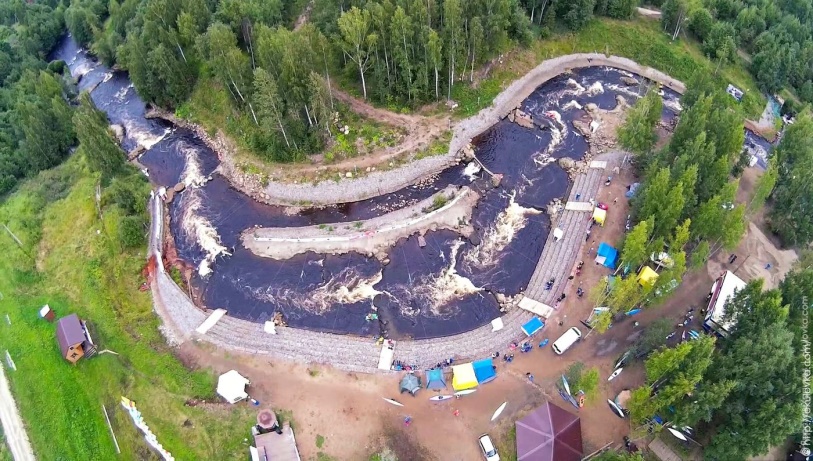 ТРАНСФЕР
автобусы ООО «Окуловское ПАТП» 
дополнительный транспорт по требованию
ОБЕСПЕЧЕНИЕ 
БЕЗОПАСНОСТИ
ОМВД по Окуловскому 
району 
корпус спасателей
МЕДИЦИНСКОЕ 
СОПРОВОЖДЕНИЕ
дежурство бригады 
скорой медицинской 
помощи
04
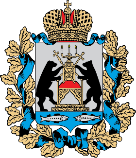 МИНИСТЕРСТВО СПОРТА И МОЛОДЁЖНОЙ ПОЛИТИКИ НОВГОРОДСКОЙ ОБЛАСТИ
Финальные соревнования IX летней спартакиады учащихся России по гребному слалому
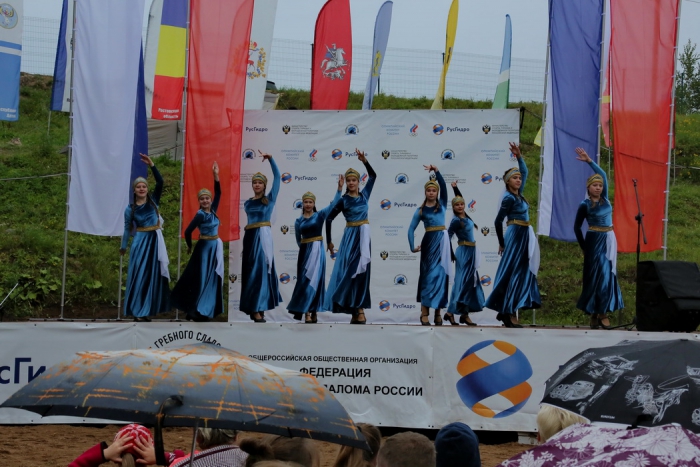 ДОСУГ
культурно-массовая 
программа 
экскурсия
ИНФОРМАЦИОННОЕ 
СОПРОВОЖДЕНИЕ
интернет-ресурсы
газета «Окуловский вестник» 
рассылка в региональные 
и федеральные СМИ
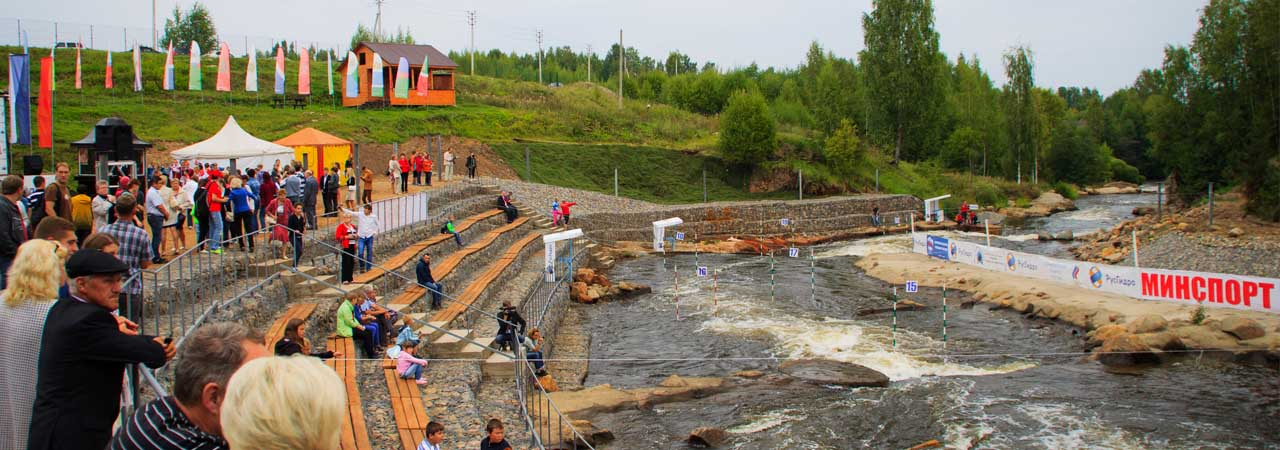 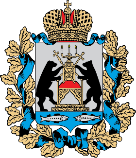 МИНИСТЕРСТВО СПОРТА И МОЛОДЁЖНОЙ ПОЛИТИКИ НОВГОРОДСКОЙ ОБЛАСТИ
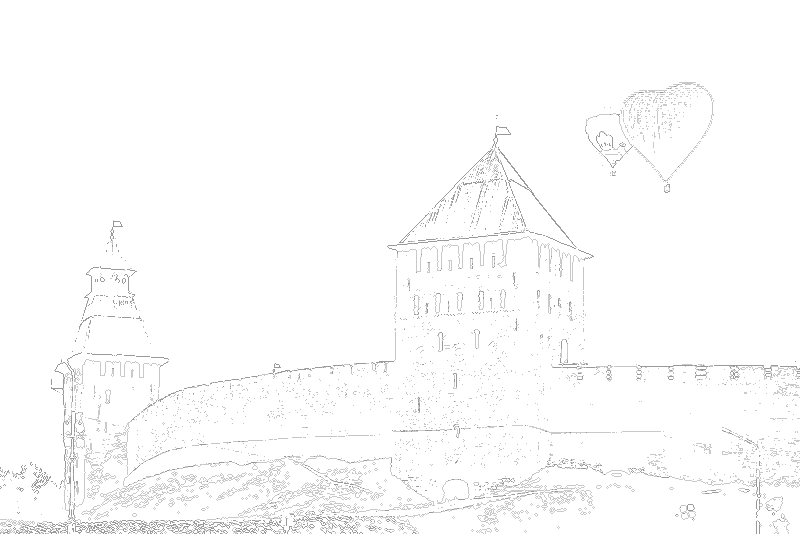 Спасибо
за внимание!